Biology PGCEUniversity of Leeds
Jenny Lewis
Do it yourself: Selside
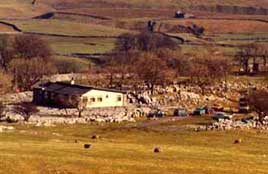 5 day residential
Days 1 and 2:
Explore the site, develop the techniques, plan the teaching

 Days 3 and 4:
Teach ecology to KS4 students in local school
Explore other habitats and consider their potential/develop own subject knowledge

Day 5:
Recover from the end of course party, clear up and go home
Taking it easy 1: Malham Tarn
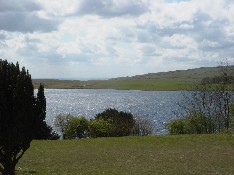 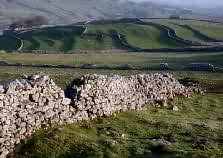 Two/three day residential:
Day 1:
Arrive and settle in

Days 2/3:
Assorted activities, mainly to develop subject knowledge and fieldwork skills
(much socialising in the bar)
Taking it easy 2: Cranedale
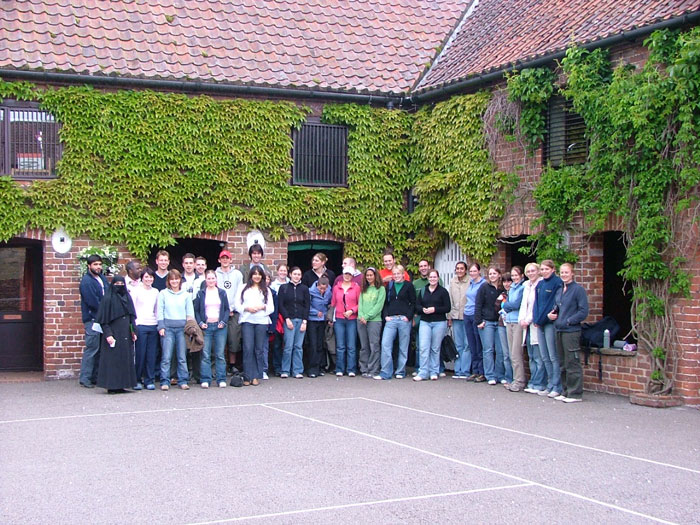 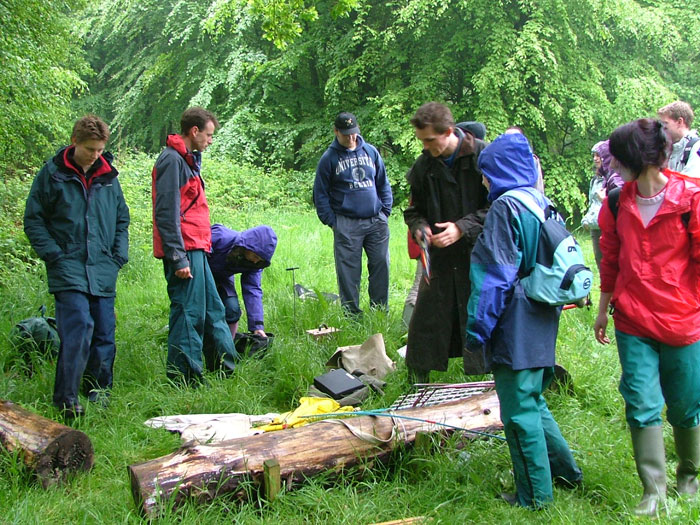 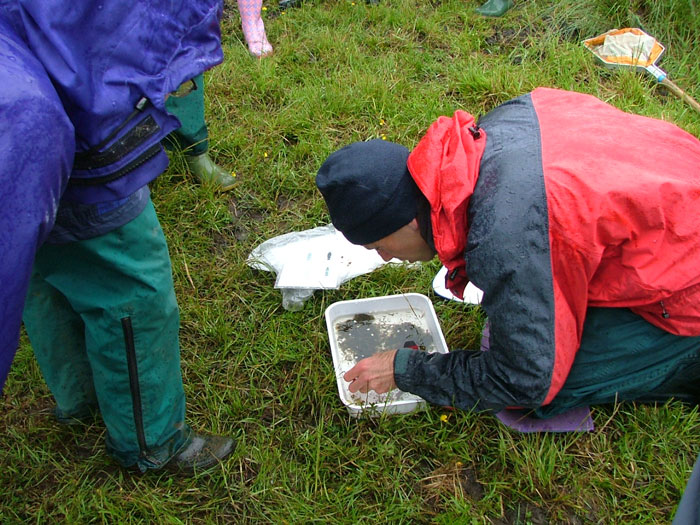 2 day residential
Day 1:as if a school student 
Lab based activities as preparation for -
A small investigation to plan and carry out in the field
Wide games 
Socialising (definitely not as a school student!)

Day 2: as a teacher
Activities you might use + consideration of where and how
Issues to consider eg management, H&S
Planning a Science Centre Visit
The task
Plan a trip to a science centre which will enhance your students’ understanding of biology, organised to maximise learning and minimise safety issues.

Produce a display in two parts :
	i)  a poster to inform pupils about the visit and its purpose
	ii) an explanation/justification for your chosen approach.  
 
Assess your peers displays against the given criteria
Tropical World
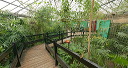 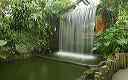 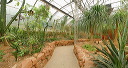 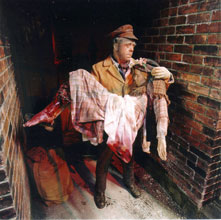 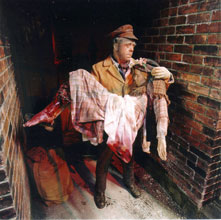 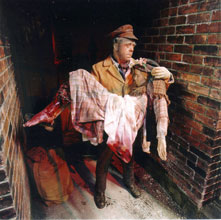 Thackray Museum
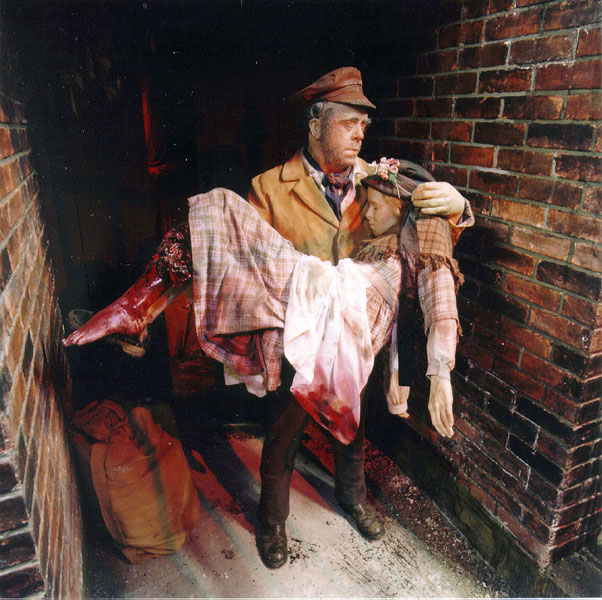 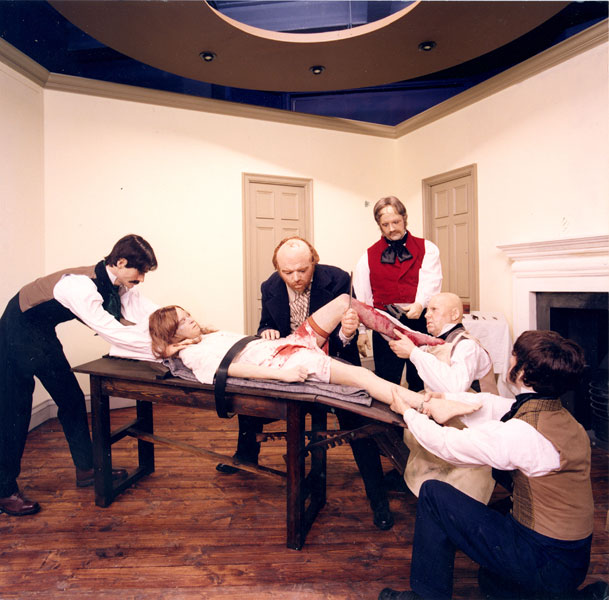 The preparatory visit
Identify the materials, displays and resources that are relevant to your chosen topic.
Consider  
a) what aspect of your topic might be taught through a visit to the centre and 
b) what activities or tasks you could use to do this. 
Devise a structured activity that you would use to achieve your purpose. This should include:
Clear learning objectives, linked back to the National Curriculum or exam syllabus.
Instructions for the core activity
Some element of differentiation
An imaginative way of assessing the learning outcomes (think pictures, posters, models, quizzes etc. not just writing).